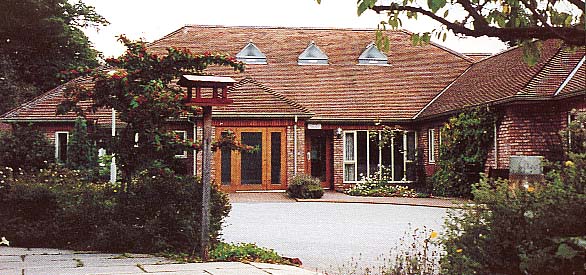 ХОСПИСИ
Доц. д-р Силвия Александрова-Янкуловска
[Speaker Notes: Хоспис “Свети Леонард”, Йорк]
Фази в развитието на палиативните грижи:
Ранна фаза - немедицински модел, хосписи като алтернатива на грижите за терминално болните. Хосписи като самостоятелни институции или в дома на болния. 
Настоящата фаза може да бъде наречена интегративен модел – отделения за палиативни грижи, екип за палиативни грижи.
Основни организационни форми:

 Хоспис в дома
 Хоспис като самостоятелна институция с легла
 Дневен хоспис
 Болнично базирано специализирано отделение за палиативни грижи
 Болничен екип за палиативни грижи и борба с болката
ИСТОРИЧЕСКО РАЗВИТИЕ

 Ранните хосписи - различни религиозни ордени - Ирландските сестри на милосърдието.

 Сесили Сондърс (1918 - 2005)
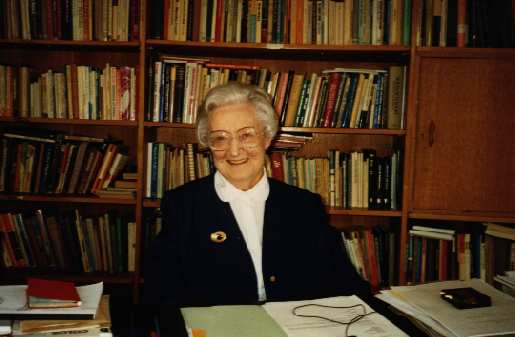 Сесили Сондърс
СЕСИЛИ СОНДЪРС
1918 г. - дата на раждане
1938 г. - колеж “Света Ана”
1939 г. - болница “Свети Тома”
1945 г. - учи за социален работник
1947 г. - завръщане в “Свети Тома”
Среща с Давид Тасма
Доброволка в “Свети Лука” и “Свети Йосиф”
Концепцията за “тоталната болка”
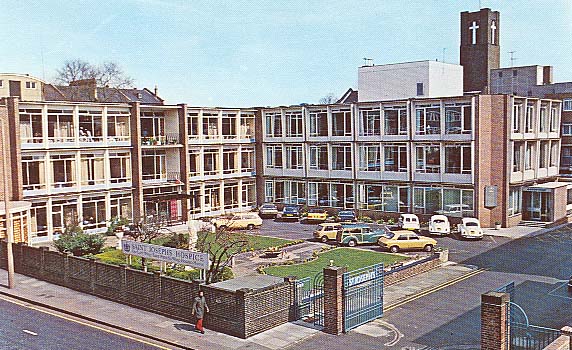 Хоспис “Свети Йосиф”, Лондон
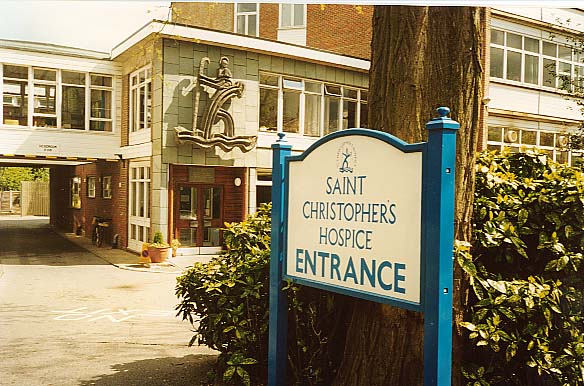 Хоспис “Свети Кристофър”, Лондон
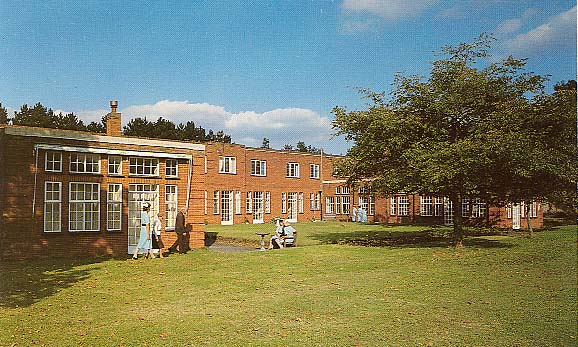 1979 – Хоспис “Филис Тъкуел”, Фарнхам
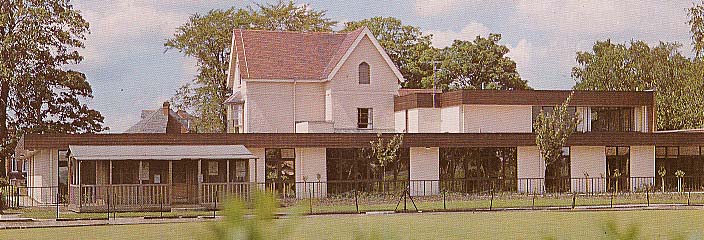 1979 – Хоспис “Света Мария”, Бирмингам
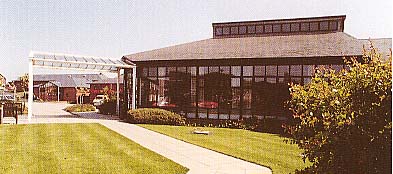 1980 – Хоспис “Тринити”, Блекпул
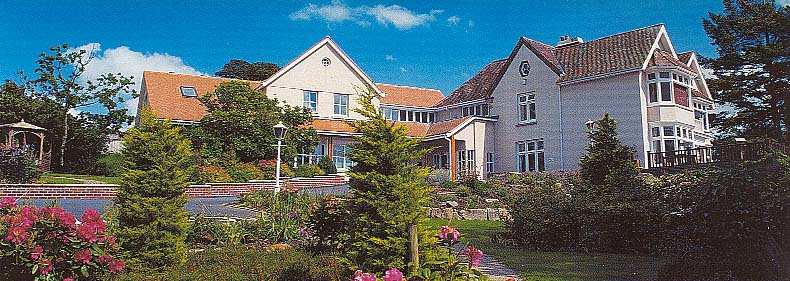 1984 – Хоспис “Норт Девън”, Барнстепъл
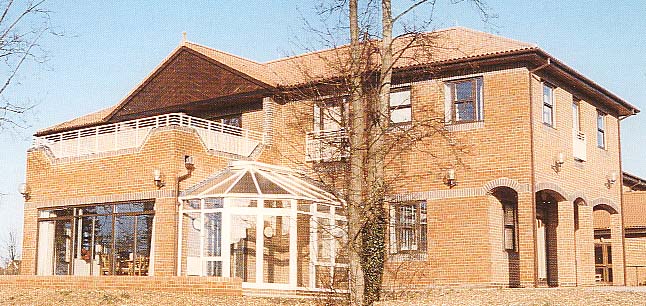 1990 – Хоспис “Къщата на графиня Брекнок”, Андовър
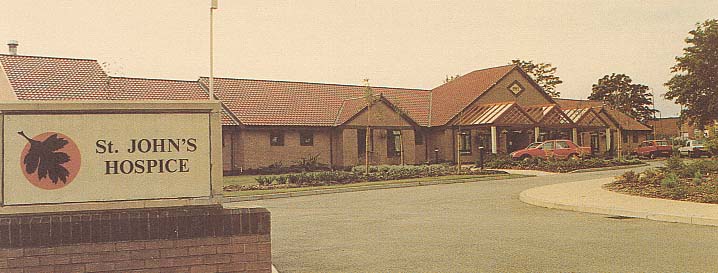 1992 - Хоспис “Свети Джон”, Донкастър
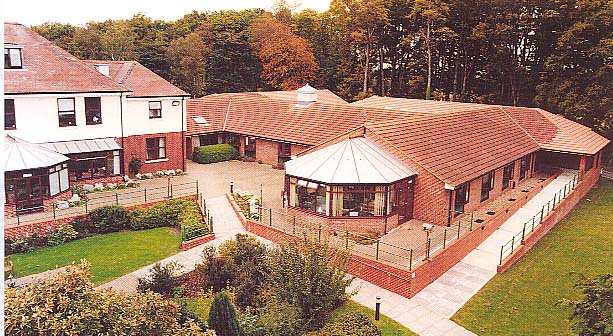 1992 – Хоспис “Свети Майкъл”, Северен Хемпшир, Бейсингстоук
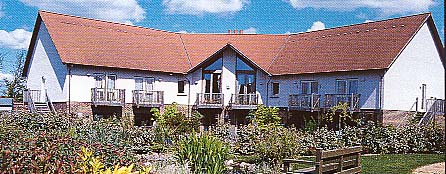 1992 – Хоспис “Съсекс бийкън”, Брайтън
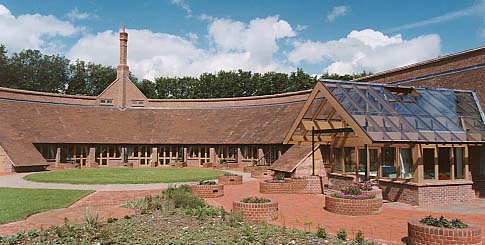 1997 –  Детски хоспис “Наоми хаус”, Уинчестър